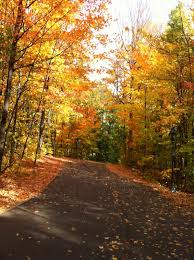 Pronóstico del Tiempo: Nueva York
By: Liz Persons and Brittany Thompson!
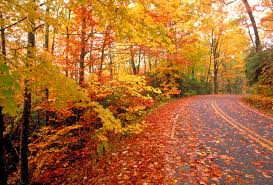 Llave:
Tormenta-


Llueve-


Nublado-


Inundacion-


Sol-


Neblinoso-
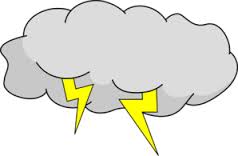 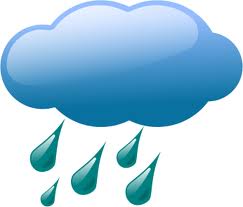 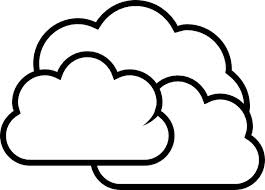 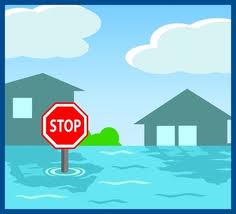 Weather Forecast for New York
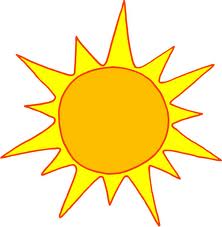 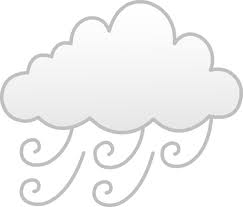 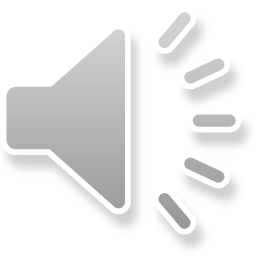 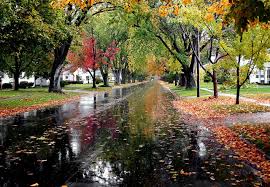 Hace fresco.
Esta nublado .
Hace viento.
La temperatura minimo es 30.
La temperatura maximo es 65.
Deben usar los jeans y un suéter.
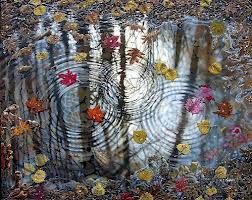 Lunes
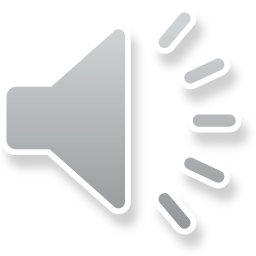 Martes!!
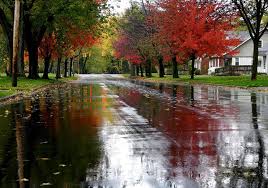 Hace frίo.
Hace nublado.
Hace viento.
Hace llueve.
Deben usar pantalones, suéter y botas.
La temperatura minimo es 26.
La temperatura maximo es 41.
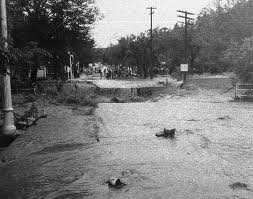 Miércoles
Hace frίo.
Hace viento.
Hace nublado.
Hace mal tiempo.
Aviso de inundacion.
La temperatura minimo es 13.
La temperatura maximo es 27.
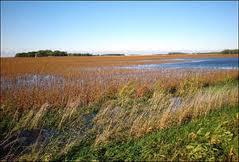 Jueves!
Hace mal tiempo.
Neblinoso.
Hace viento.
Aviso de inundacion.
Hace llueve.
Deben usar los pantalones y la chaqueta.
La temperatura minimo es 19.
La temperatura maximo es 33.
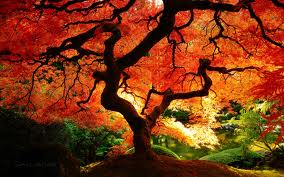 Viernes::
Hace sol.
Hace buen tiempo.
Hace calor.
Deben usar los shorts y una camiseta. 
La temeratura minimo es 62.
La temperatura maximo es 78.
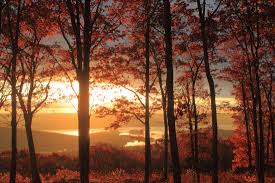 Sábado
Hace color.
Hace buen tiempo.
Hace sol.
Deben usar los shorts y las gafas de sol.
La temperatura minimo es 68.
La temperatura maximo es 79.
Domingo
La temeratura minimo es 71.
La temeratura maximo es  80.
Deben usar el traje de baῆo yel sombrero.
Hace sol.
Hace buen tiempo.
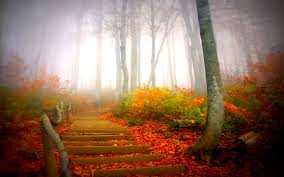 EL FIN!!!
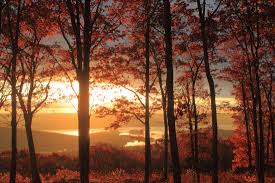